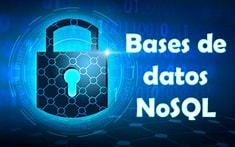 Sistemas Bases de Datos II
Sistemas de Bases de Datos II
Ingeniería en Informática 
Profa. Clínia Cordero
corderoclinia@gmail.com
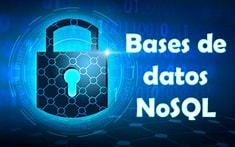 2
Contenido de la Presentación
1. Facilitador
2. Contenido
3. Bibliografía
3. Evaluación
4. Reglas de Clase
5. Cronograma
3
Facilitador
Ing. Clínia Cordero
corderoclinia@gmail.com
@cliniacordero

Ingeniero en Informática, Universidad Nacional Experimental de Guayana 2004
Técnico Superior Universitario en Informática, Instituto Universitario de Tecnología Rodolfo Loero Arismendi, 1990

✓ Profesor de Pregrado de la UNEG desde 2021
✓ Miembro Comité de Tesis de Pregrado UNEG, 2022

Áreas de Trabajo: Soporte Técnico de Sistemas y Administrador de Base de Datos, Universidad de Oriente Desde 1992-2017
4
Bases de Datos II
Propósito de la Asignatura
Introducir los conceptos y técnicas de los Sistemas de Bases de Datos
Competencias de la Unidad Curricular
Desarrolla sistemas de bases de datos mediante la automatización de los procesos de administración de la información para generar aplicaciones informáticas orientadas a la web con modelos avanzados de bases de datos en el entorno profesional y empresarial.
Competencias Profesional
Desarrolla sistemas de bases de datos de acuerdo a los preceptos de la ingeniería de datos optimizando los recursos computacionales para generar aplicaciones informáticas en el entorno empresarial y profesional.
5
Contenido detallado por Tema
Tema I.	BASE DE DATOS ORIENTADA A OBJETO
•	Conceptos de Bases de datos de objetos
•	El Modelo de objetos ODMG
•	Lenguaje de Definición de Objetos ODL
•	Diseño Conceptual de una Base de Datos de Objeto
•	Lenguaje de Consulta de Objetos OQL

Tema II.	Bases de Datos semi-estructuradas
•	XML
	Modelo de Objeto de Documento (DOM)
	Definición de Tipos de Documentos (DTD)
	Esquemas (XDS), transformaciones e hijas de estilos (XLS)
	Consultas a XML en Xpath/Xquery
	Introducción a las Bases de Datos semi-estructuradas o NoSql
      Gestión de Bases de Datos en XML
	Correspondencia entre SGDB y XML
	WEB y arquitectura de 3 capas
	Tecnologías dinámicas y páginas activas
6
Contenido detallado por Tema
Gestión de Bases de Datos en JSON
	Introducción a JSON
	Gestión de Bases de Datos con JSON
 	Programación de Bases de Datos en la WEB usando PHP
 Características de PHP
 Introducción a programación de una Base de Datos usando PHP

III.     INTRODUCCIÓN A LA BÚSQUEDA DE INFORMACIÓN Y BUSQUEDA EN WEB
•	Conceptos de búsqueda de Información (Information Retrieval, IR)
•	Modelos de Búsqueda
•	Tipos de Consultas en sistemas IR
•	Preprocesamiento de textos
•	Listas invertidas
•	Medidas de evaluación para búsquedas relevantes
•	Búsquedas y análisis en la web
•	Tendencias en IR
7
Contenido detallado por Tema
IV.     BASES DATOS DISTRIBUIDAS Y PARALELAS
•	Arquitectura y modelos distribuidos y paralelos
•	Replicación y Fragmentación
•      Modelos y Procesamiento de Consultas
•	Modelo de Concurrencia

V.      BASES DE DATOS ACTIVAS Y DEDUCTIVAS
•	Modelos de reglas y lenguajes
•	Semánticas de la ejecución de reglas
•	Implementaciones
•	Manejo de incertidumbre y conocimiento

VI.    BASES DE DATOS ESPACIALES
•	Modelos de datos espaciales
•	Almacenamiento y recuperación de datos espaciales
•	Lenguajes de consulta
•	Integración de datos espaciales y no espaciales
•	Procesamiento de consultas
8
Contenido detallado por Tema
VII.   BASES DE DATOS MULTIMEDIA
•	Requerimientos y sistemas de manejo de información multimedios
•	Enfoques de desarrollo

BASES DE DATOS TEMPORALES 
  •	Modelos de datos temporales
•	Almacenamiento y recuperación de datos temporales
•	Lenguaje de consulta y versiones

IX.      BASES DE DATOS ESPACIO- TEMPORALES
•	Modelos de datos espacio-temporales
•	Almacenamiento y recuperación de datos espacio-temporales
•	Lenguaje de consulta
9
Bibliografía
•	Elmasri, R y Navathe, S. Fundamentos de Sistemas    de   Bases de datos. Pearson Addison-Wesley. 6ta. Edición.
•	https://www.uml.org/
•	https://www.w3schools.com/xml/default.asp
•	https://www.w3schools.com/js/js_json_intro.asp
10
Plan de Evaluación
1. PARCIAL I ....................................................................................................... ( 18 %)
Tema I. BASES DE DATOS ORIENTADAS A OBJETO
Tema II. BASE DE DATOS SEMI-ESTRUCTURADAS O DOCUMENTALES
Tema III. INTRODUCCIÓN A LA BÚSQUEDA DE INFORMACIÓN 
                Y BUSQUEDA EN WEB
2. PARCIAL II ....................................................................................................... ( 18 %)
Tema IV. BASES DATOS DISTRIBUIDAS Y PARALELAS
Tema V. BASES DE DATOS ACTIVAS Y DEDUCTIVAS
Tema VI. BASES DE DATOS ESPACIALES
Tema VII. BASES DE DATOS MULTIMEDIA
3. PARCIAL III ............................................................... ………………………….. ( 19 %)
Tema VIII. BASES DE DATOS TEMPORALES 
Tema IX. BASES DE DATOS ESPACIO- TEMPORALES
4. PRACTICAS …………………........................................................................... ( 13 %)
5. PROYECTOS .................................................................................................. ( 32 %)
Proyecto Nro 1 ( 10 % )
Proyecto Nro 2 ( 10 % )
Proyecto Nro 3 ( 12 % )
TOTAL A EVALUAR .........................................…………………………………….. ( 100 %)
11
Reglas de Clase
✓ Si por alguna razón se pierde algún examen entonces se
deberá presentar al final del semestre
✓ Esta prohibido el uso de celulares en los exámenes
✓ No se tomará asistencia a la clase
12
Reglas de la clase
✓ Con respecto a los proyectos:
✓ Los grupos de proyecto son de 3 personas.
✓ Todos los integrantes deben estar presentes para
la defensa del proyecto. Si algún integrante falta
no tendrá nota en el proyecto
✓ Para la defensa del proyecto, el profesor podrá
escoger a una persona que defienda el mismo en
nombre de los demás. La nota obtenida en esta
defensa se aplicará a todo el grupo. Por esta razón
es muy importante que se reporte cualquier
irregularidad en el trabajo realizado antes de
empezar la defensa.
13
Cronograma
14
Cronograma
Planificación en base a 13 semanas
15